Wildbreien met een wiskundig plan
Nederlandse Wiskunde Dagen 2013

Gerd Hautekiet
Luc Van den Broeck
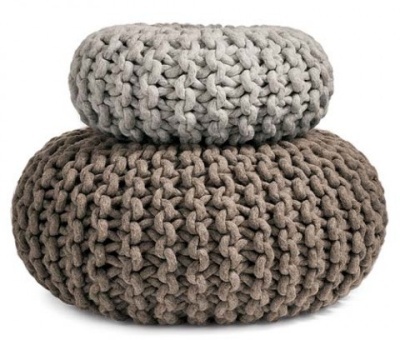 1. Enkele basisbegrippen
verschil tussen breien en haken
 	verschil tussen rechts en averechts
 	meerderen en minderen
 	opzetten en afkanten
 	rondbreien
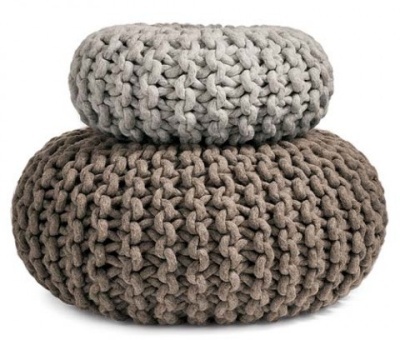 2. Projecten uit de klaspraktijk
kegel (kerstboom)
 	bol (met en zonder naad, halter, sneeuwman)
 	torus (Saturnus, twee ringen in elkaar)
 	exponentiële functies (koraalrif, helix)
 	band van Möbius (sjaal)
 	vrije opdracht (luster)
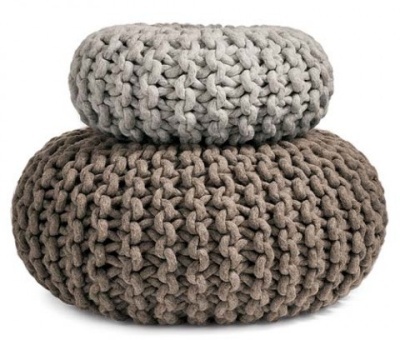 3. Hoe brei je een bol?
Tel de stekenverhouding na op een proeflapje.
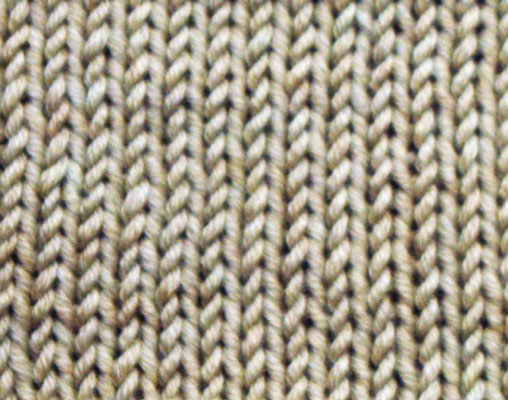 10 cm = a steken
10 cm = b naalden
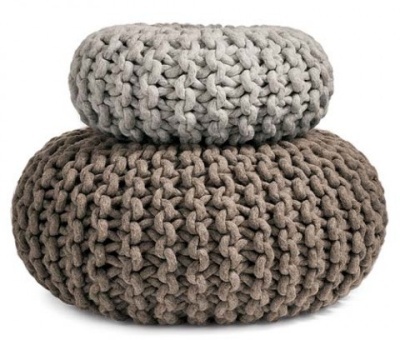 Meet de omtrek van de bol en bereken de straal r.
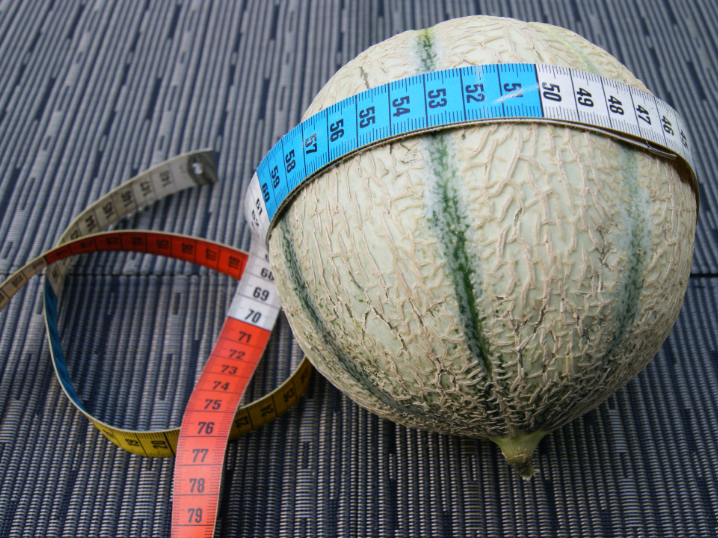 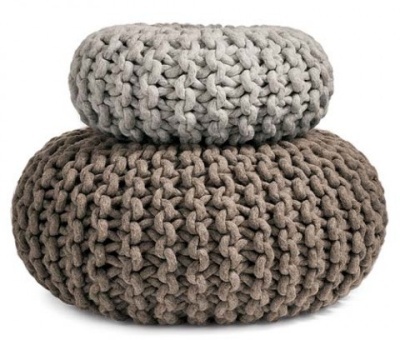 In welke breirichting kan je de jas voor de bol uitvoeren?
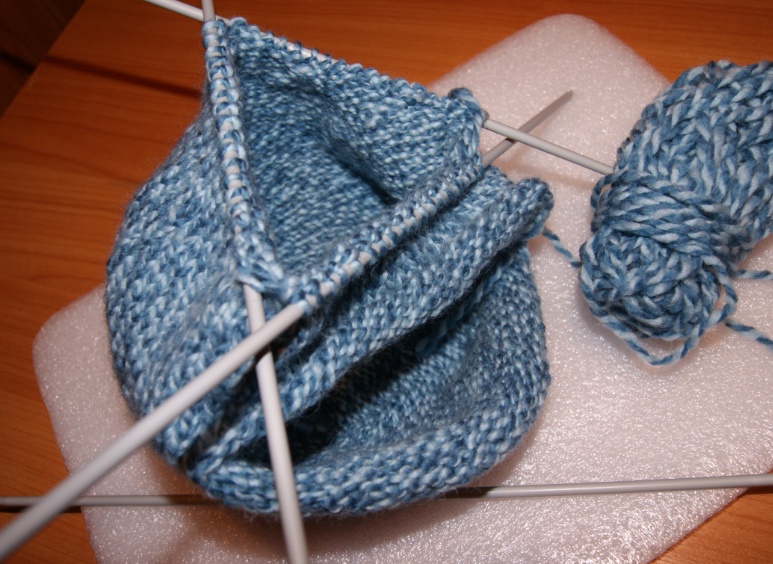 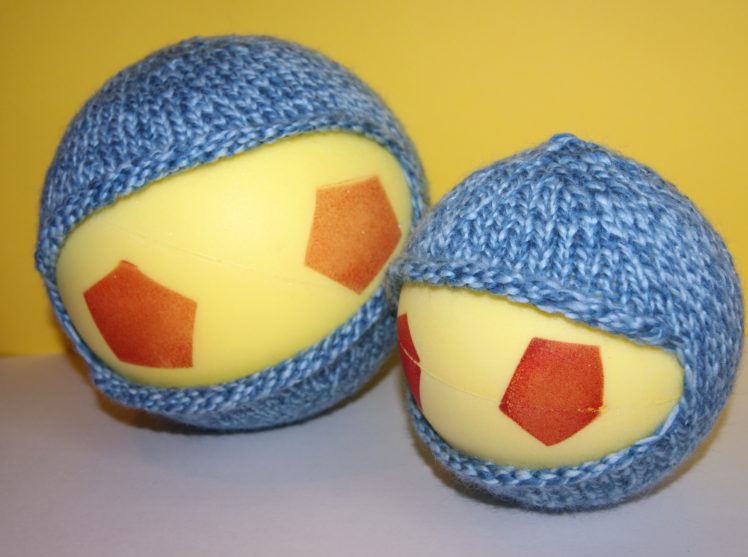 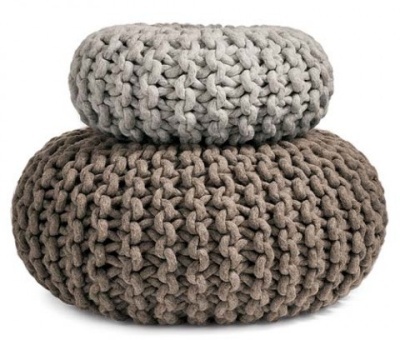 Stel dat je een muts voor het noordelijke halfrond maakt. Hoeveel toeren zal je dan moeten breien? Noem dit getal n.
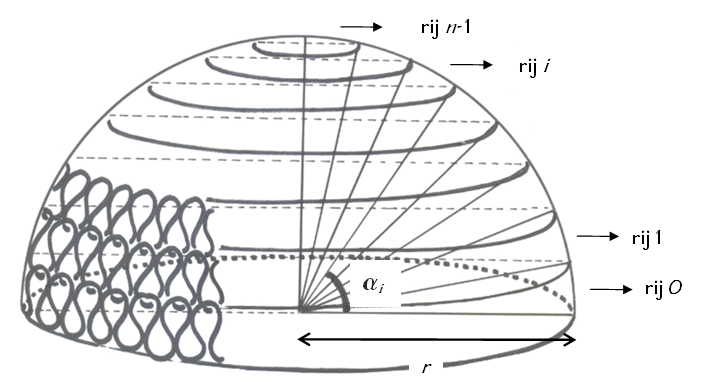 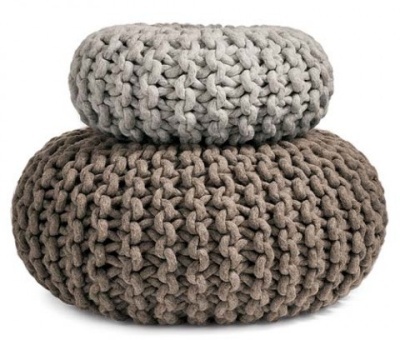 Hoe groot is een kwart van de omtrek?
of
Als voor een hoogte van 10 cm b toeren nodig zijn, hoeveel toeren zijn er dan nodig voor een kwart van de omtrek?
Rond deze formule op een gepaste manier af om een geheel getal te krijgen.
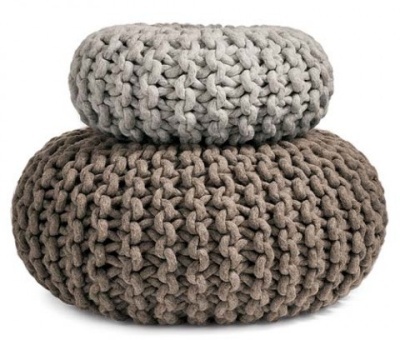 Stel dat je de rijen nummert van 0 tot n-1. Bereken dan de middelpuntshoek i naar de onderkant van rij i.
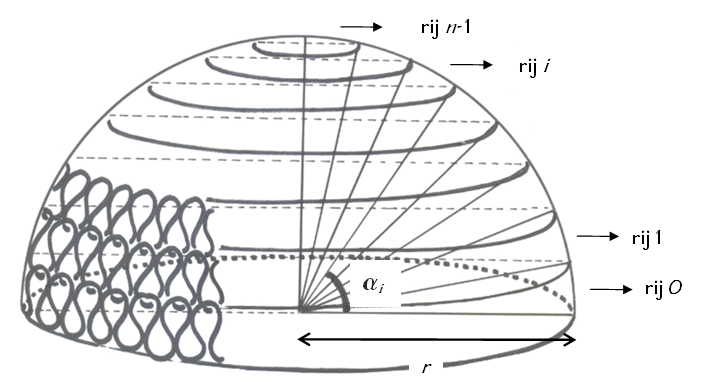 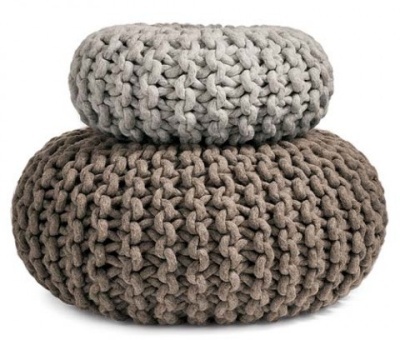 Hoe groot is de middelpuntshoek die de n toeren ondersteunt?
Hoe groot is de middelpuntshoek die 1 toer ondersteunt?
Hoe groot is de middelpuntshoek tot aan de onderkant van rij i?
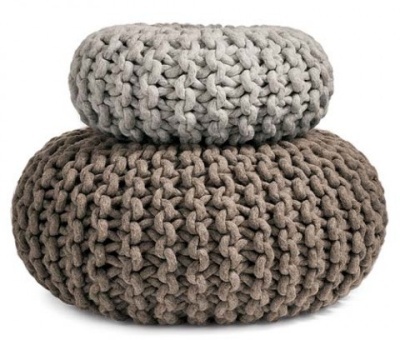 Voeg aan het overzicht een rechthoekige driehoek toe en bereken zo hoeveel steken er op rij i staan.
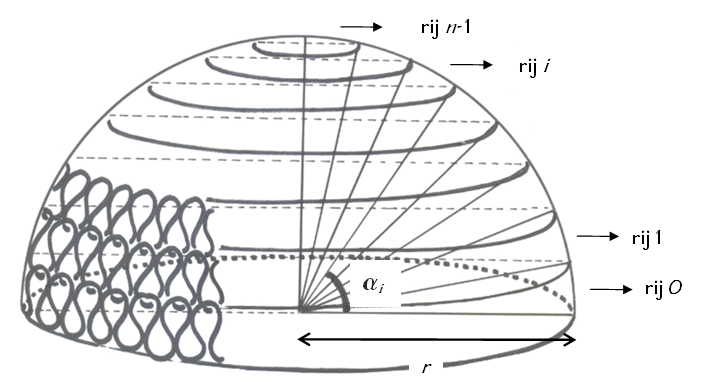 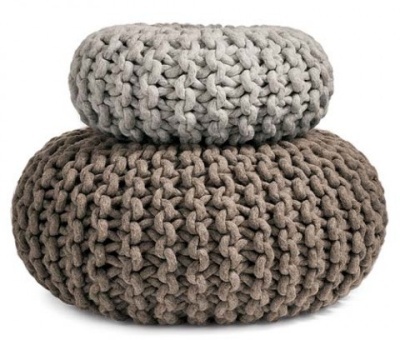 Hoe groot is de straal van rij i?
En de omtrek?
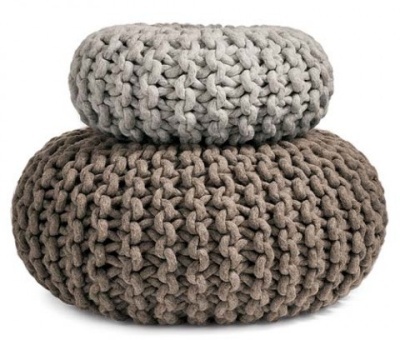 Hoeveel steken zou je op deze i-de rij willen breien?
Vorm deze formule om tot een functie f(i) die enkel gehele waarden aanneemt.
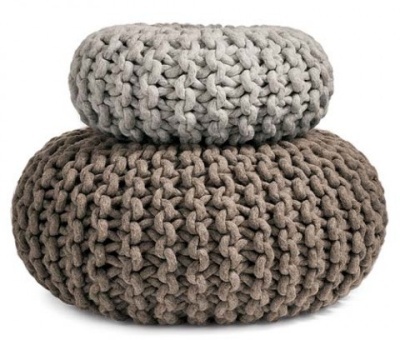 Programmeer op je eigen zakrekenmachine hoeveel steken er op elke toer van de jas van je bal staan.
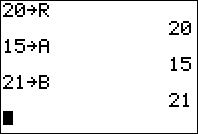 straal van de bol
aantal steken op proeflapje
aantal rijen op proeflapje
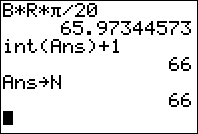 aantal toeren
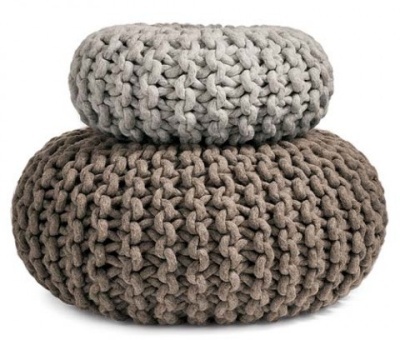 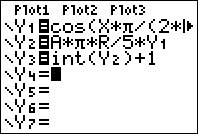 naar boven afronden
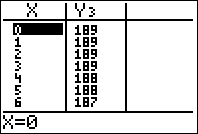 aantal steken op elke toer
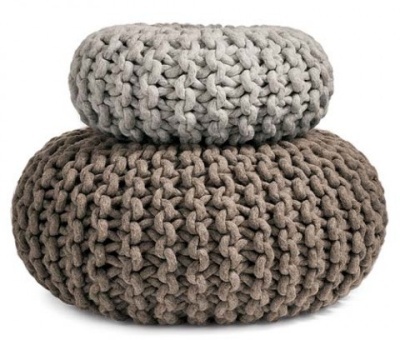 Voor een meer gedetailleerde beschrijving van het breiwerk gebruik je beter een rekenblad.
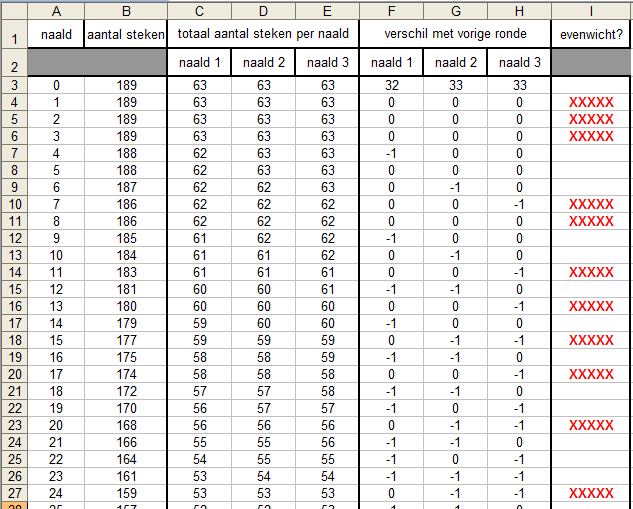 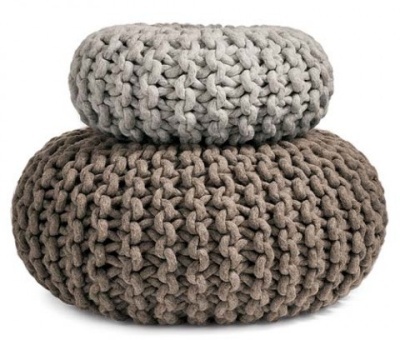 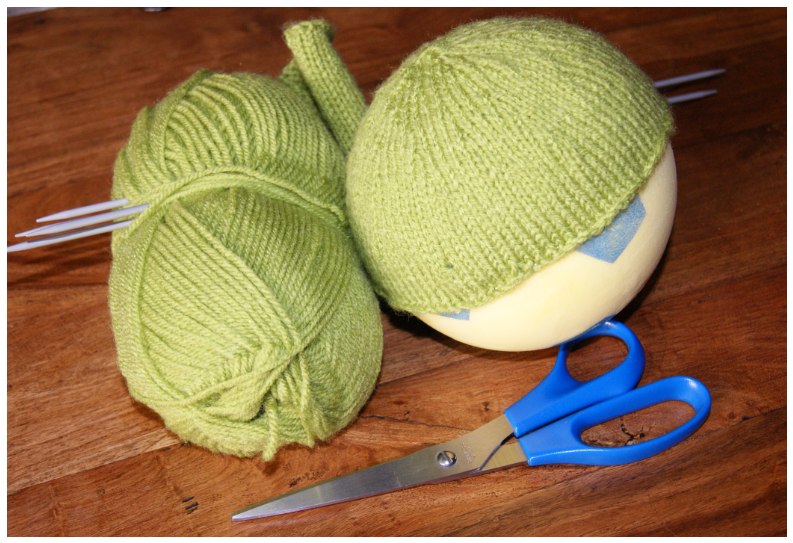 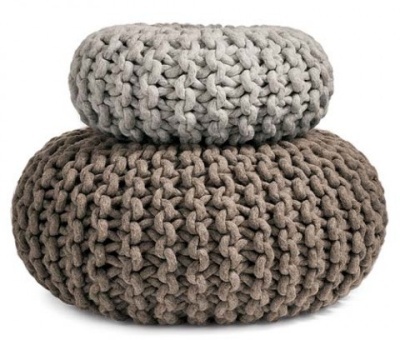